INSERT LAUNCH VIDEO
Welcome to the Future Engineers Weather Balloon Challenge! During this STEAM journey, dive into weather, data visualizations, Newton’s Laws and engineer a payload to lift up into the atmosphere. The winning design will be launched and the winning team will get a weather balloon supply kit of their own! Start thinking lofty…and good luck!
SO, WHAT IS A WEATHER BALLOON, AND WHOLAUNCHES THEM?
Well, the pros do it like this…
SO, WHAT IS A WEATHER BALLOON, AND WHOLAUNCHES THEM?
But the winning design of this challenge will be launched by Tanya and Deanne at Future Engineers and it will be more like this student launch….
SCIENTIST TANYA

ENGINEER DEANNE
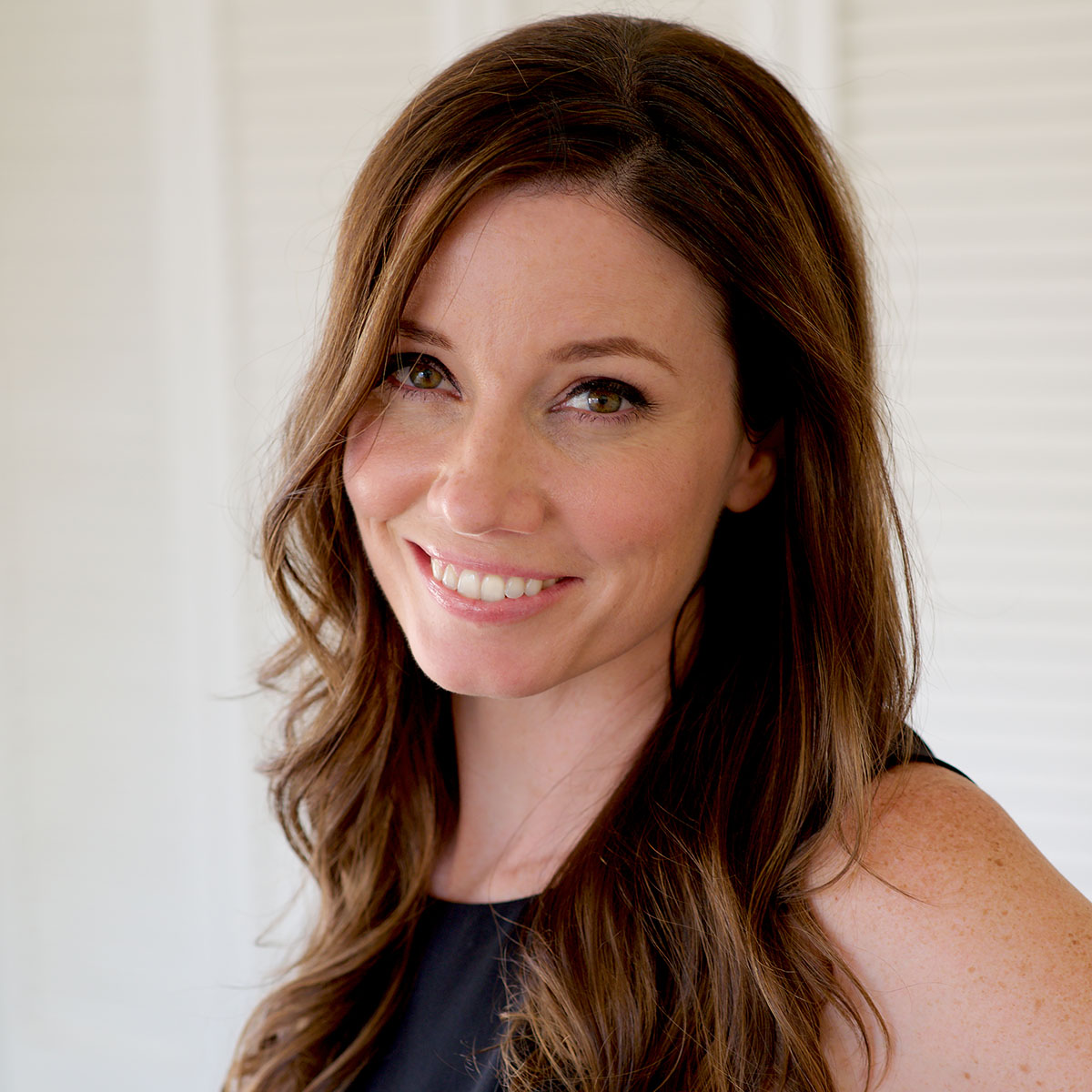 The Challenge
First: Using historical data, create 2-3 data visualizations that explain Los Angeles weather and/climate, including average annual temperature in Los Angeles for the last 20 years.
The Challenge
Second: Using recycled materials and our ”paper & penny” mockup components, design a payload that can hang from a helium weather balloon, carry scientific instruments,  and survive an 8 foot drop test.
ARE YOU UP FOR THE CHALLENGE?
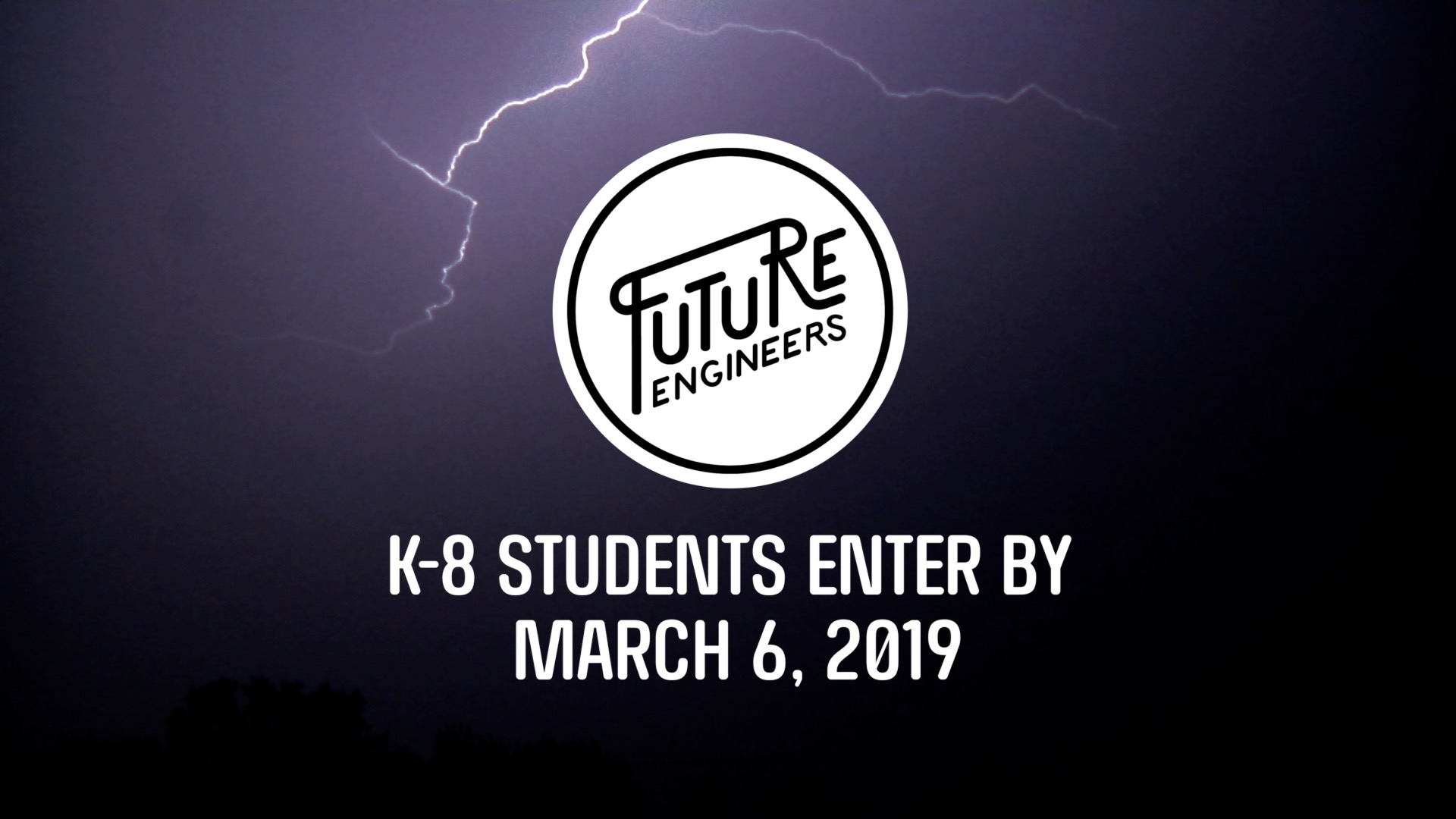 Program Dates
Entries must be received my March 6, 2018 by 11:59PM Pacific Standard Time.
Insert screen shot of program dates.